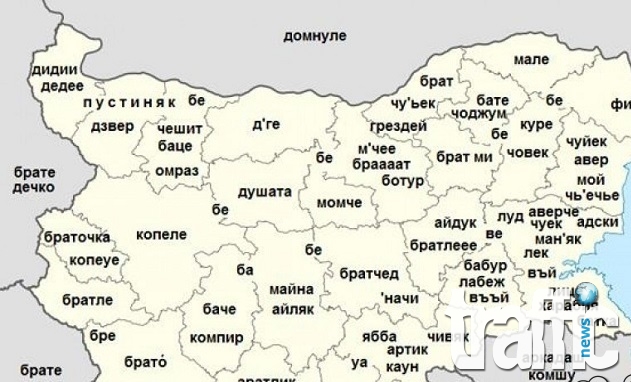 "СПУКАНА ГРАМАТИКА"
Тръзни са, оти даам гъзнем.!
6/7/2023
Sample Footer Text
2
Не мой ма барА, оть ма е скокуть.
6/7/2023
Sample Footer Text
3
Нимой бара ляба с тее мундарь ръки, зать са даде.
6/7/2023
4
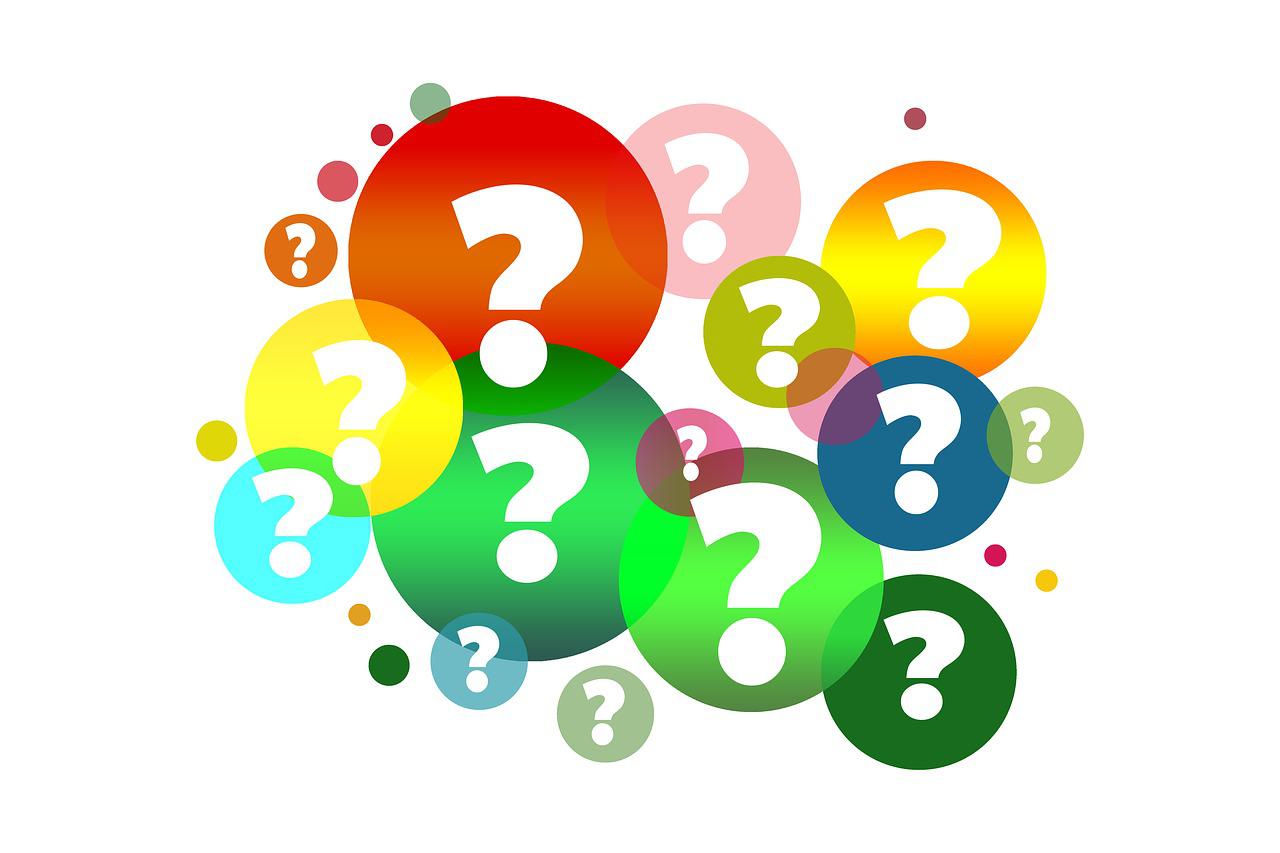 Я за ида, га зайде.
6/7/2023
Sample Footer Text
5
Стопил бозгуль на пишкаль.
6/7/2023
Sample Footer Text
6
Любим читам книги.
6/7/2023
Sample Footer Text
7
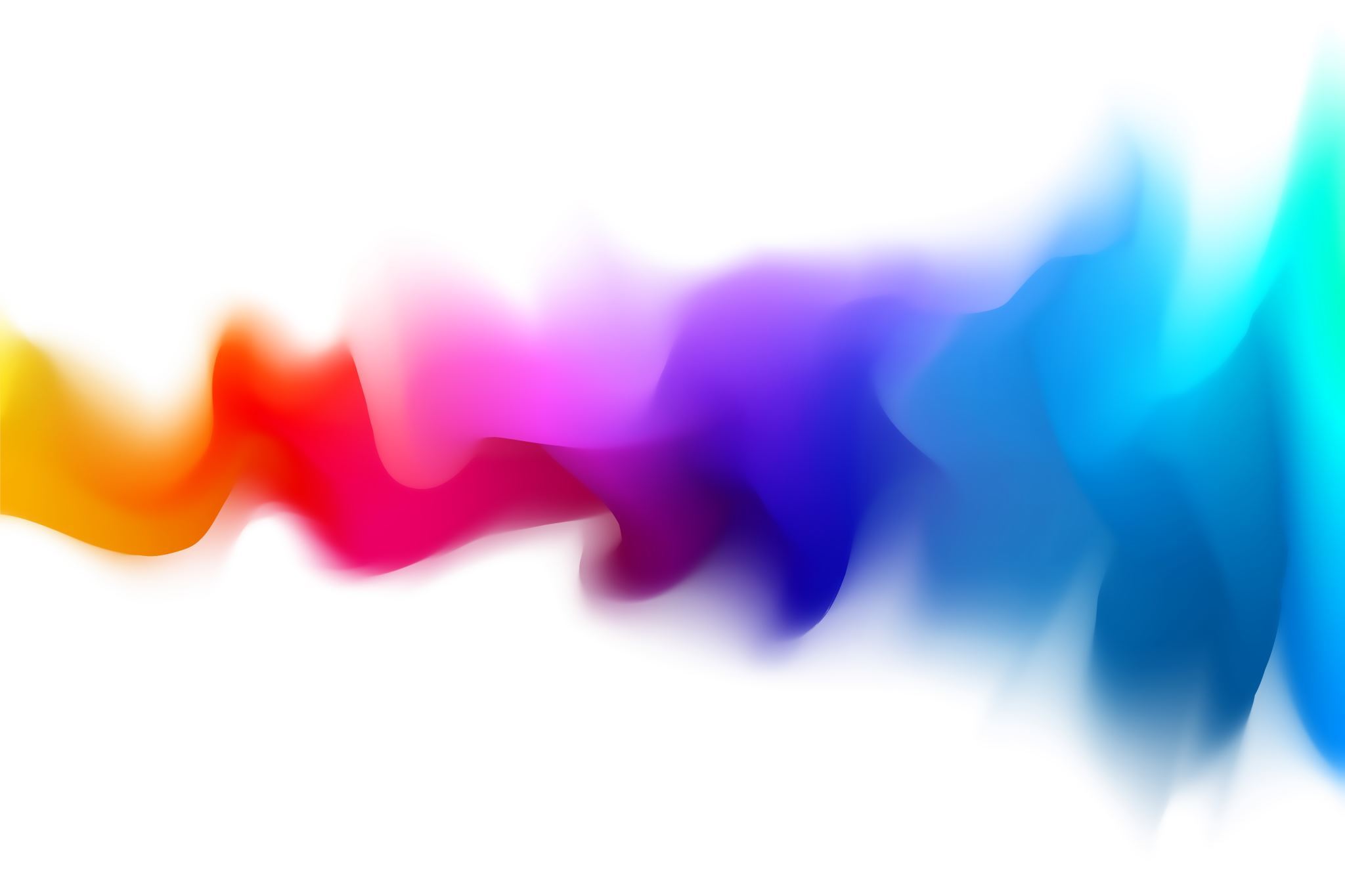 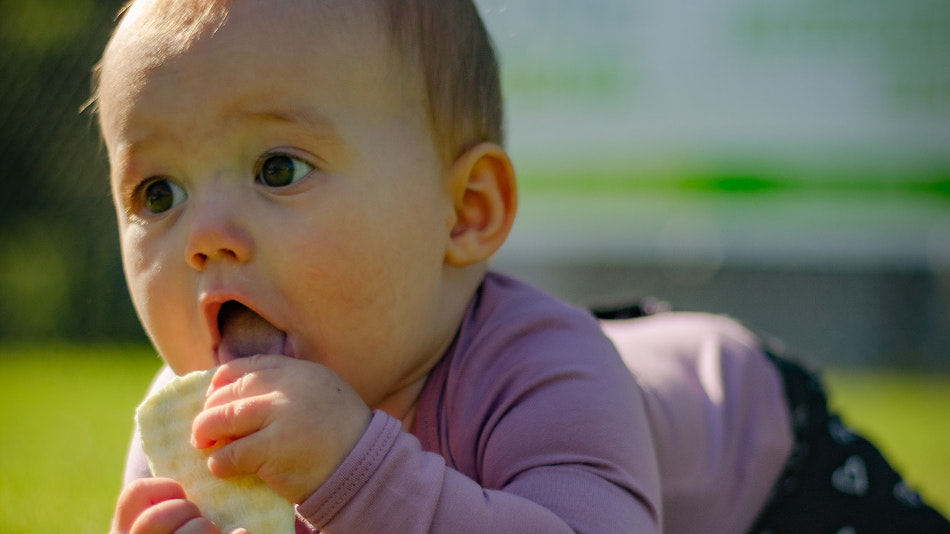 "Сакам да ям млинчета“.
6/7/2023
Sample Footer Text
8
бурцам в люмбите
6/7/2023
Sample Footer Text
9
ЗАМИНАХ ДЕЦАТА ДОМ.
6/7/2023
Sample Footer Text
10
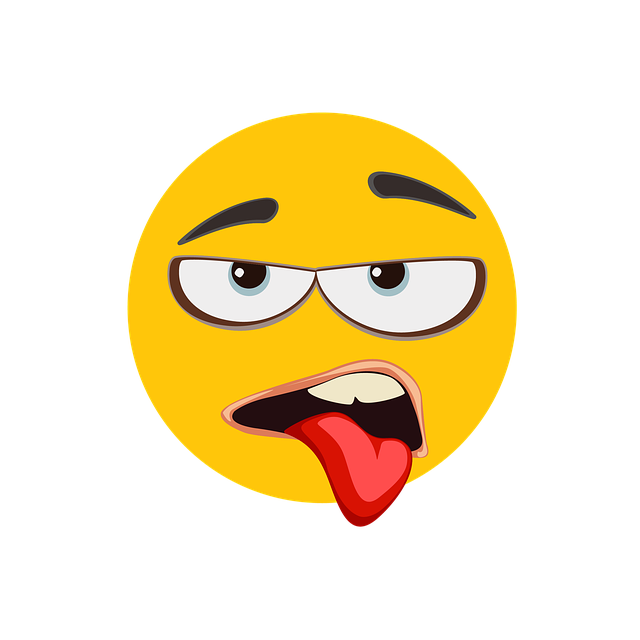 КОЛКО ОТ ВАС ПОЗНАХА?
Тръзни са, оти даам гъзнем!-  Дръпни се, че ще давам на заден.
Не мой ма бара, оть ма е скокуть.- Не ме закачай, че имам гъдел.
Нимой бара ляба с тее мундарь ръки, зать са даде. - Не пипай хляба с тия мръсни ръце, ще ти се даде.
Я за ида, га зайде. - Аз ще отида, когато залезе.
Стопил бозгуль на пишкаль - Кацнал бръмбар на трънка.
Любим читам книги - обичам да чета книги.
Сакам да чм млинчета -  искам да ям палачинки.
Бурцам в люмбите - газя в локвите.
Заминах децата дом - Оставих децата у дома.
6/7/2023
Sample Footer Text
11
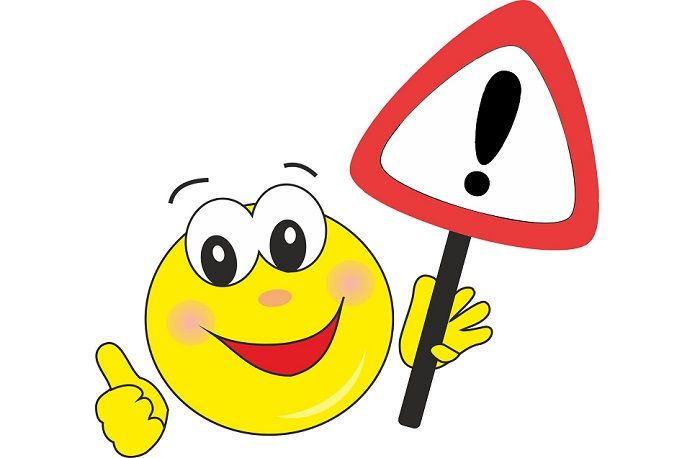 ЗАПОМНИ!
Диалектите са важна част от културното наследство на българия. Те отразяват богатството и разнообразието на езика и културата на различните региони в страната.           ВАЖНО Е ДА ЗАПАЗИМ И УВАЖАВАМЕ ДИАЛЕКТИТЕ, ЗАЩОТО ТЕ СА ЧАСТ ОТ НАШЕТО КУЛТУРНО НАСЛЕДСТВО И НИ ПОМАГАТ ДА РАЗБЕРЕМ НАШАТА ИСТОРИЯ!
6/7/2023
Sample Footer Text
12